KOMUNIKASI DATA
Oleh : 
Rahmi Hidayati, S.Kom, M.Cs/
Kartika Sari, S.Kom., M.Cs
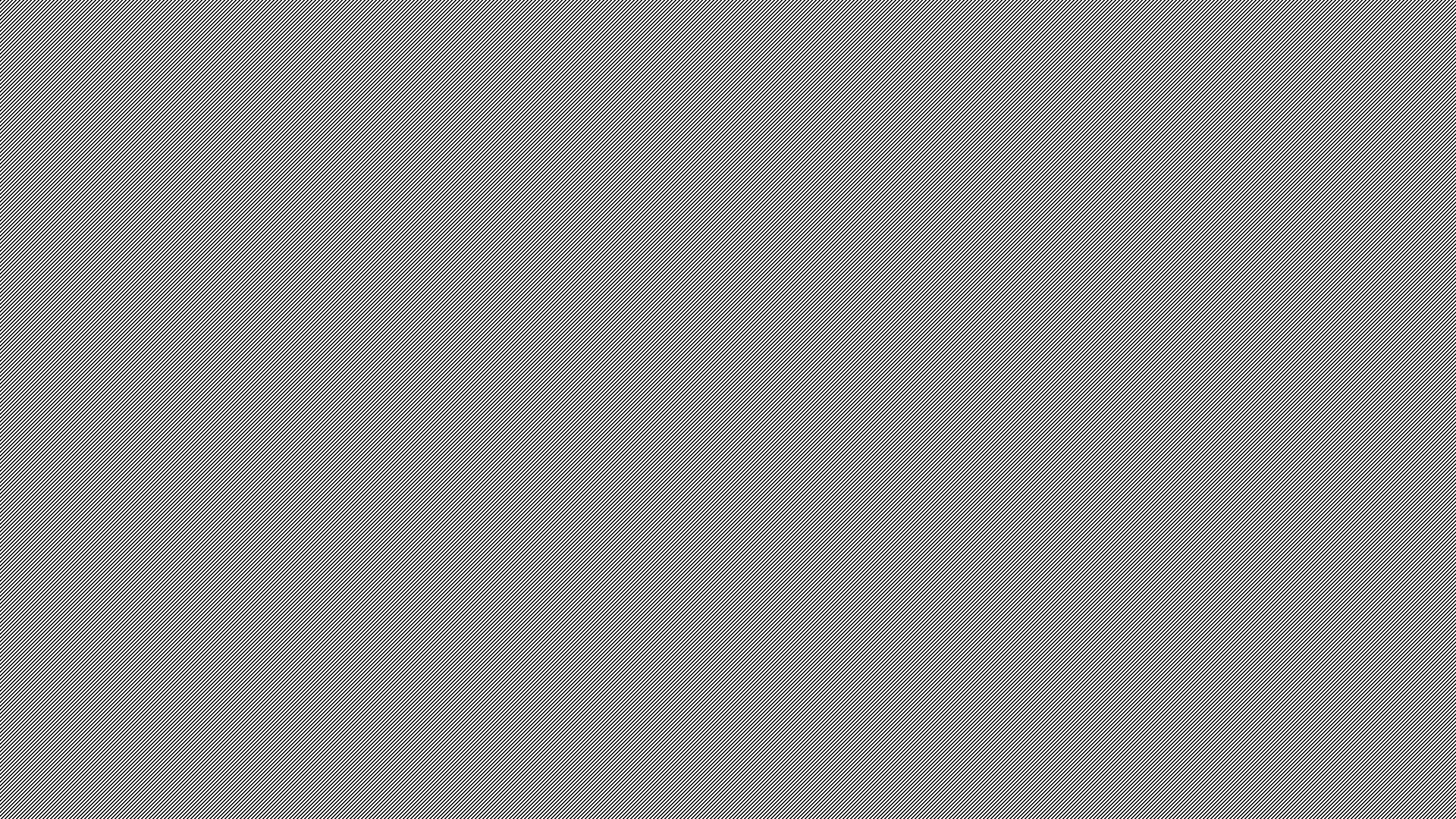 ATURAN PERKULIAHAN
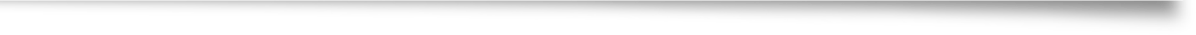 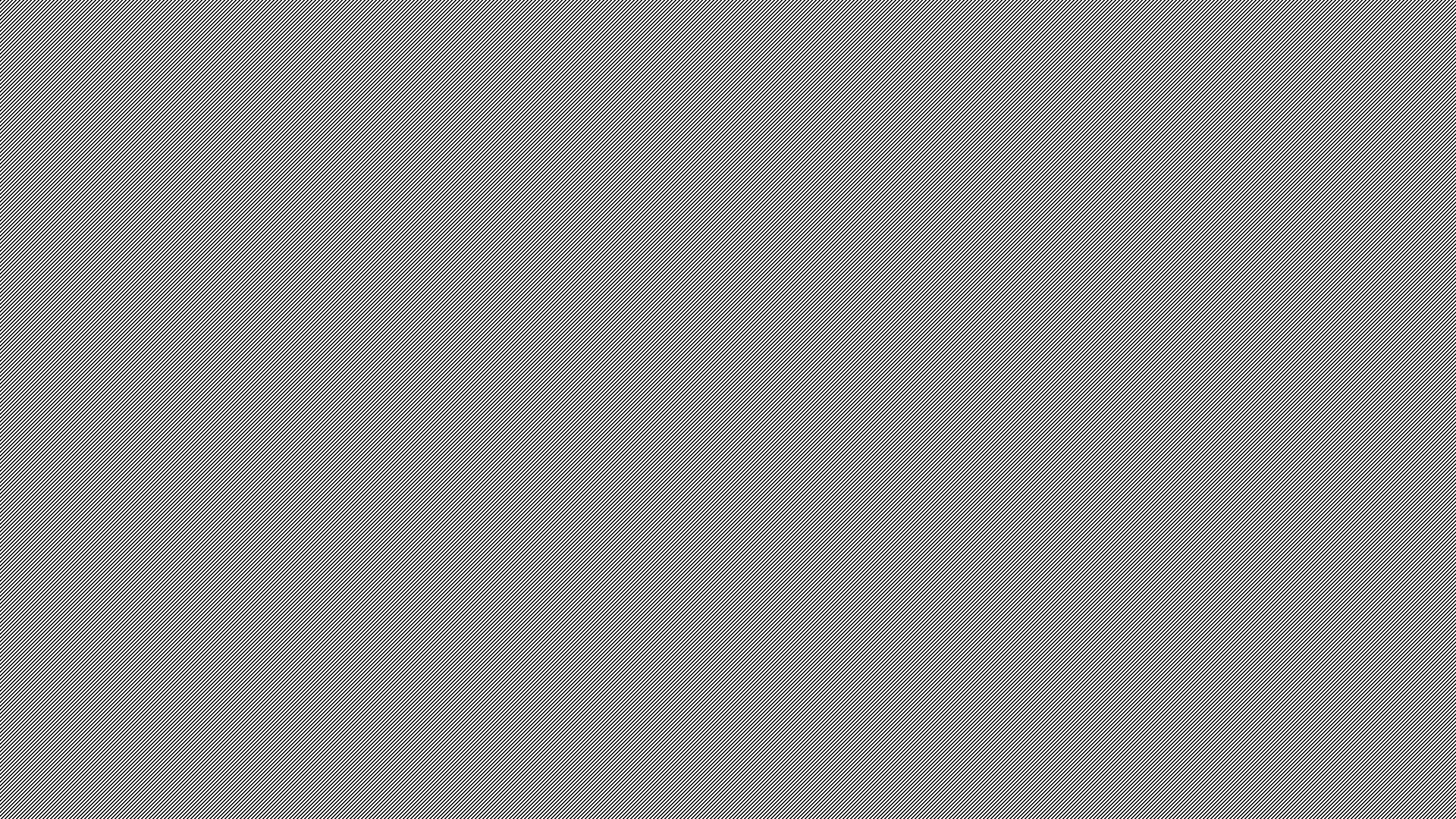 ATURAN PERKULIAHAN
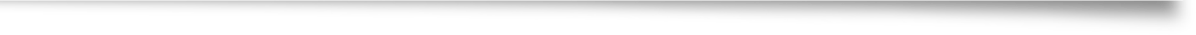 PENILAIAN
Silabus Perkuliahan
Silabus Perkuliahan
REFERENSI
[1]	William Stallings. 2007. Data and Computer Communication 8th ed.
[2]	Dony Ariyus. 2008. Komunikasi Data.
[3]	Jusak. 2013. Teknologi Data Modern.